СОВРЕМЕННЫЕ СПОСОБЫ 
ПОПУЛЯРИЗАЦИИ ЧТЕНИЯ 
СРЕДИ ПОДРОСТКОВ
Заяц Елена Алексеевна, учитель русского языка и литературы МБОУ-СОШ №4 им. И.В. Вусика ст. Старовеличковской
1. Книги, в которых главные герои читают:
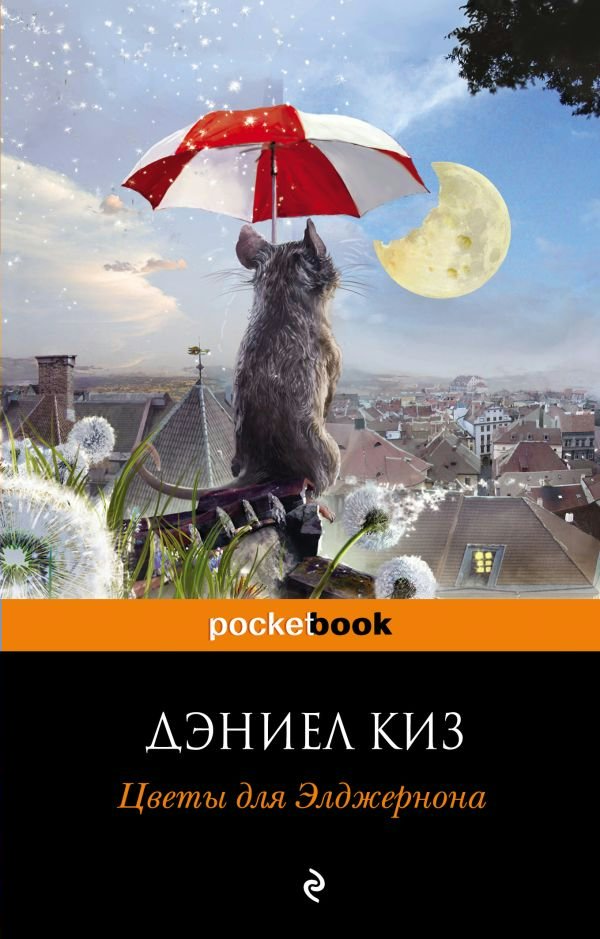 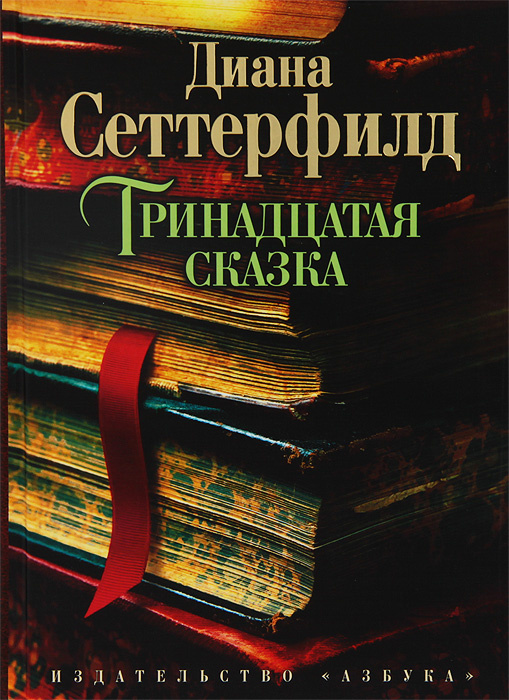 2. Современные способы популяризации чтения среди подростков
2.1.Буктьюберы
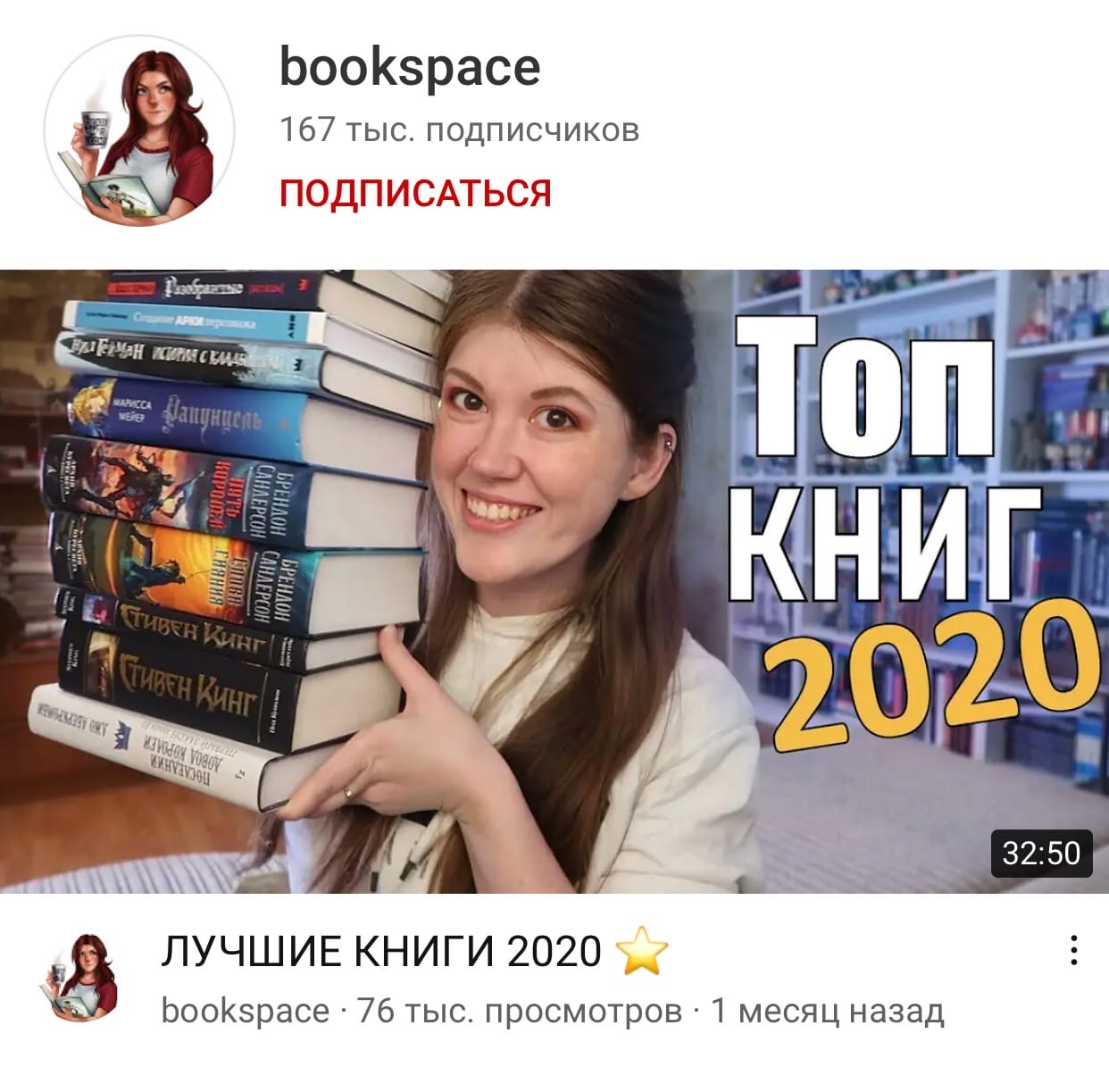 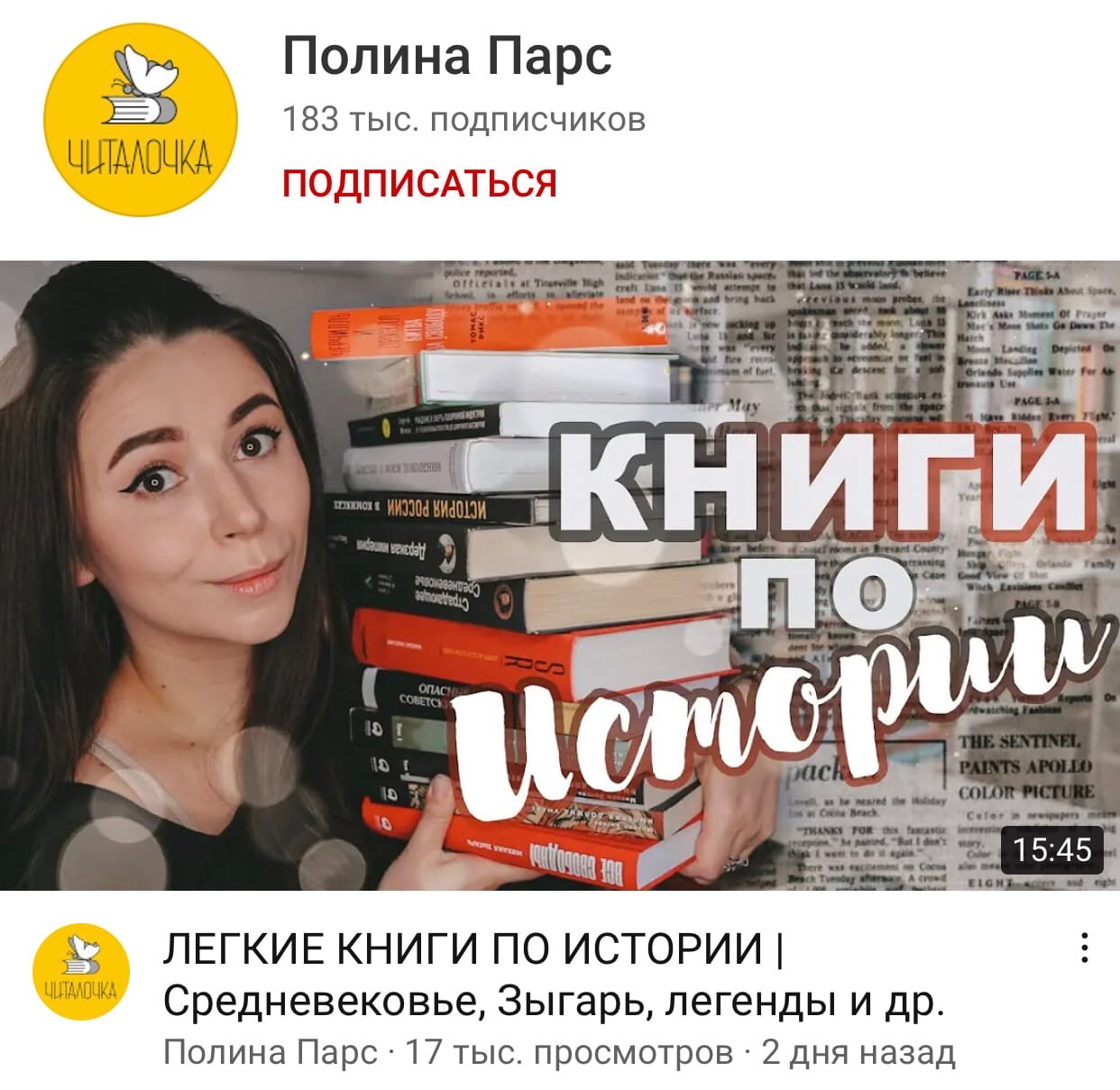 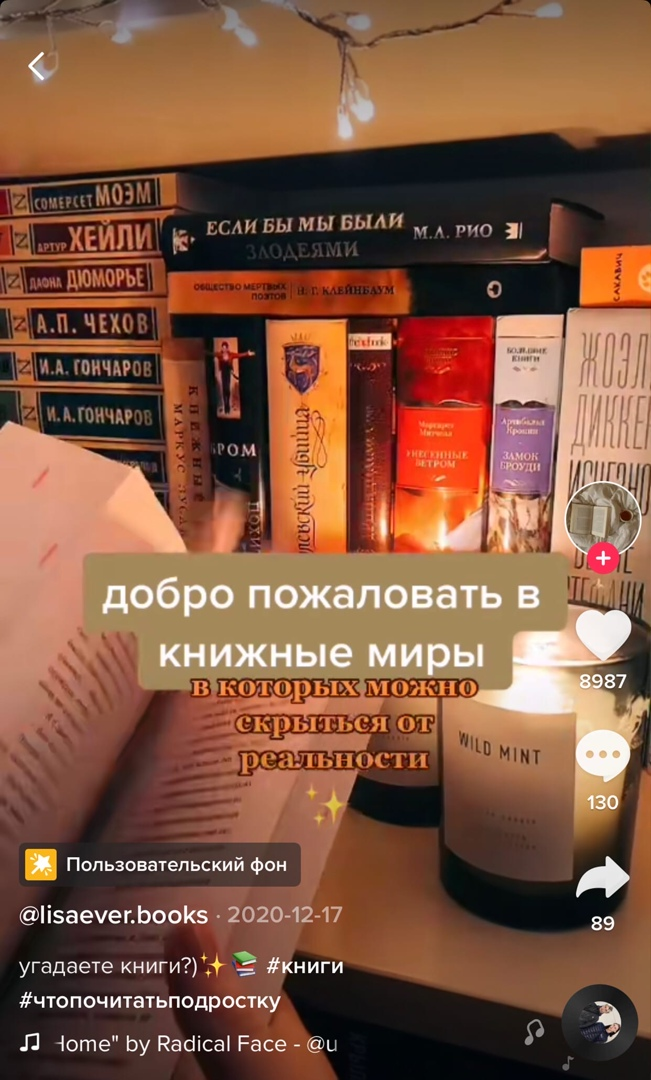 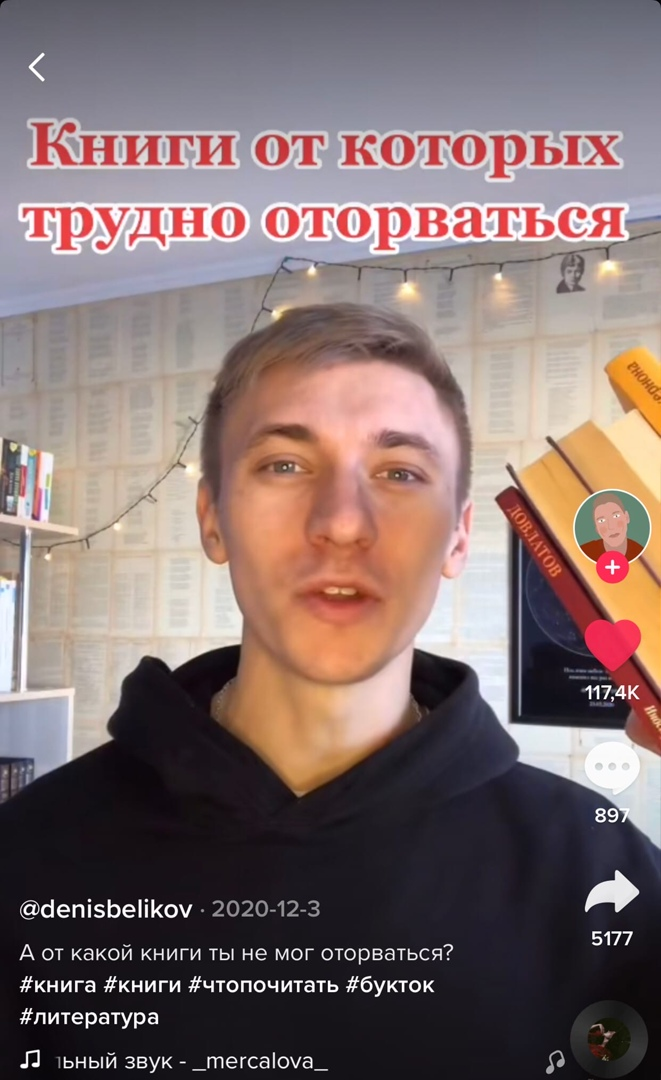 2.2. Книжный
Tik Tok
2.3.Литературные мемы
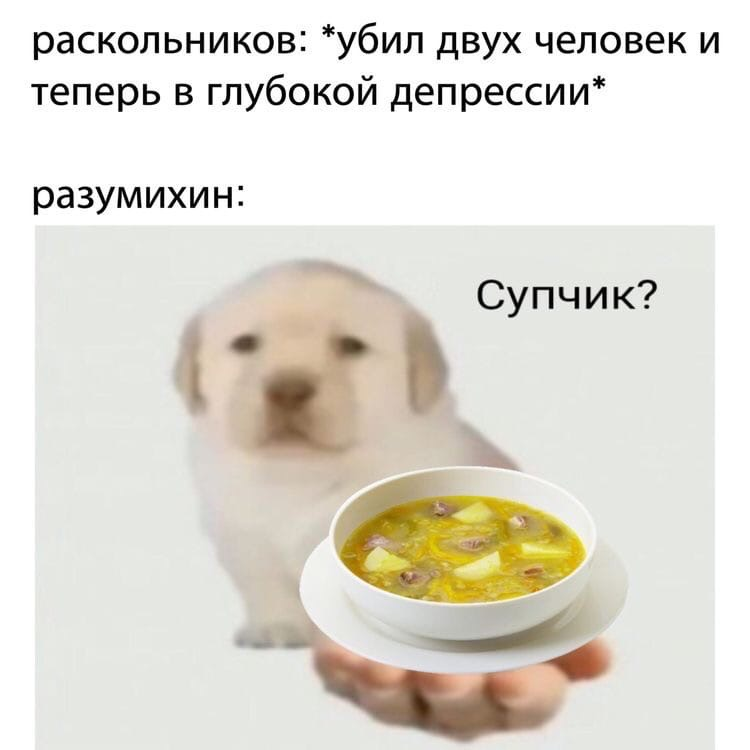 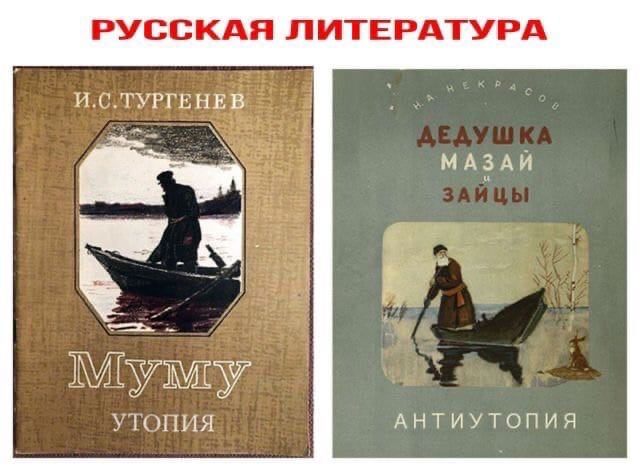 2.4.Экранизации
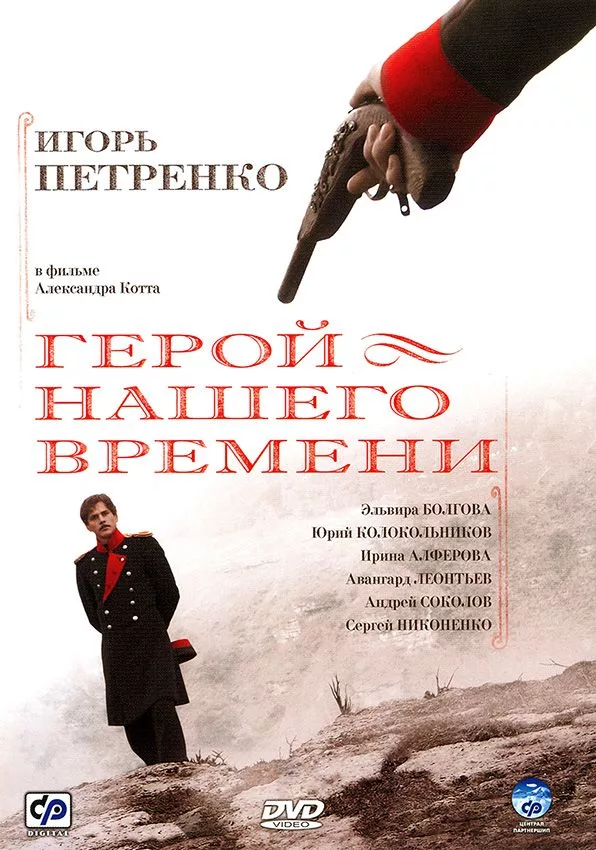 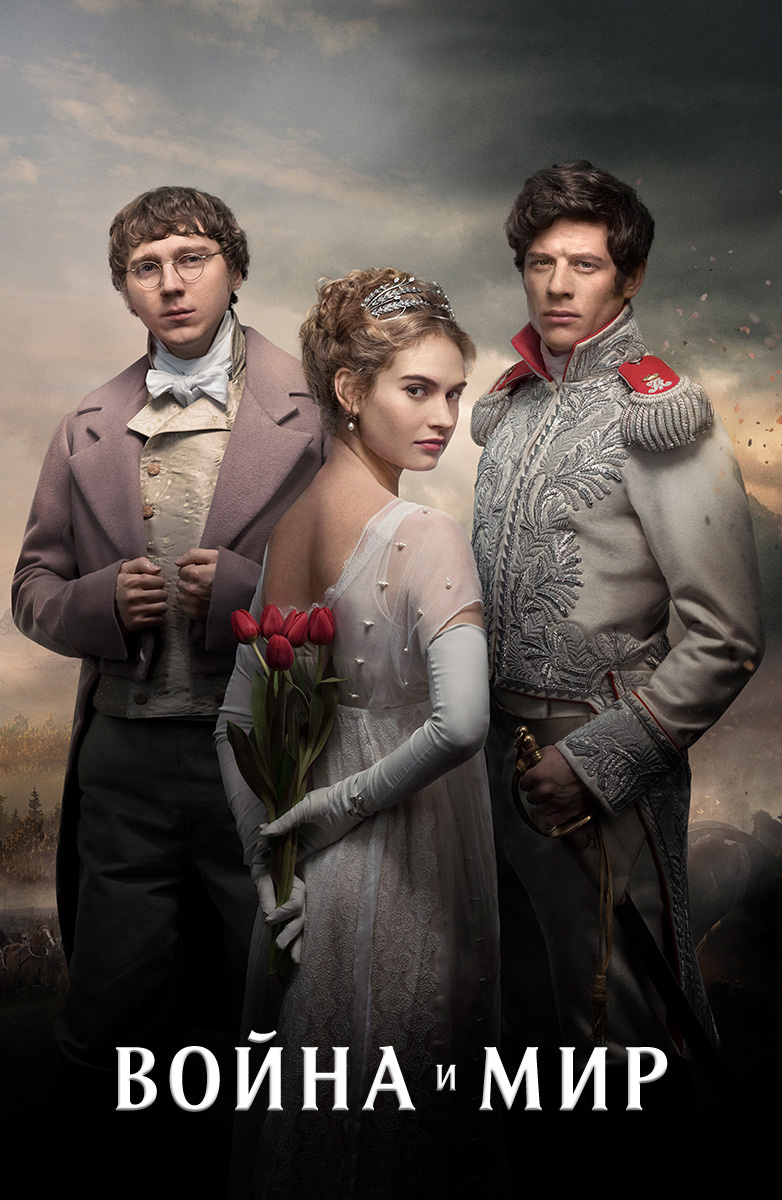 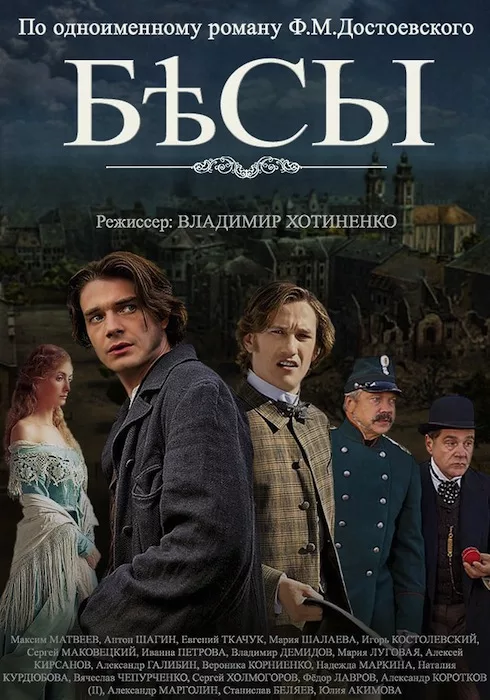 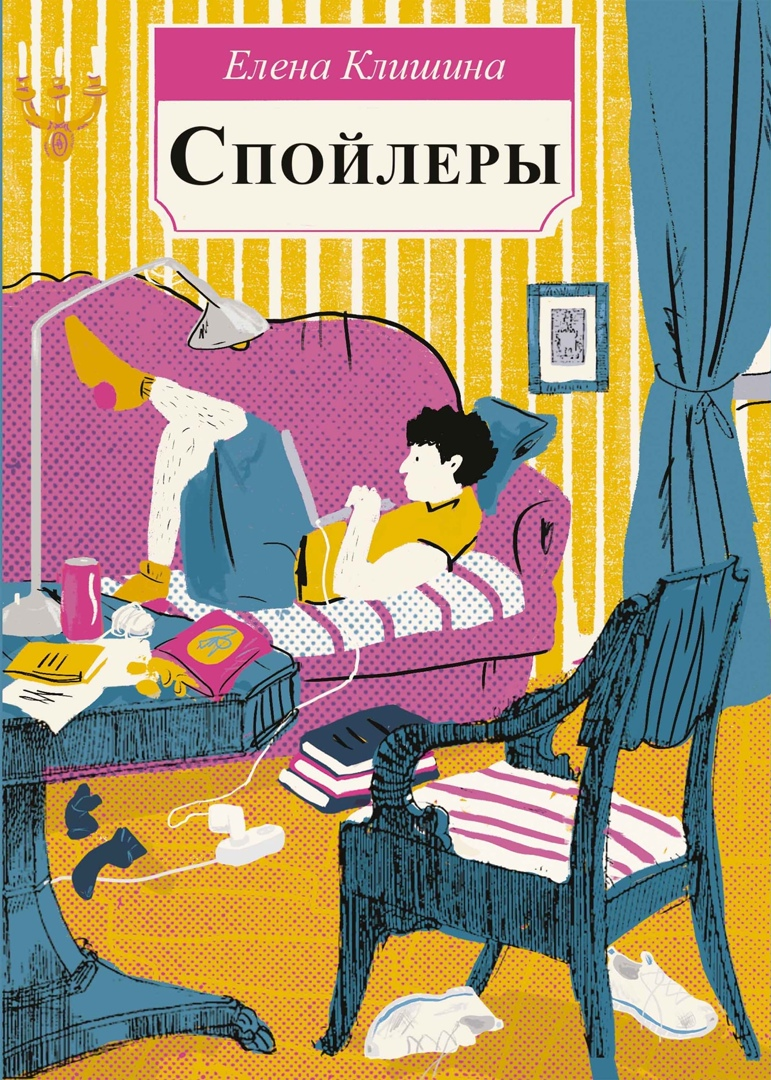 2.5.Спойлеры
Спойлер — это преждевременно раскрываемая информация о сюжете художественного произведения (например, фильма или книги) или иного события, которая содержит важные сюжетные детали и может снижать интерес зрителя к данному произведению или событию.
2.6.Принт на элементах одежды
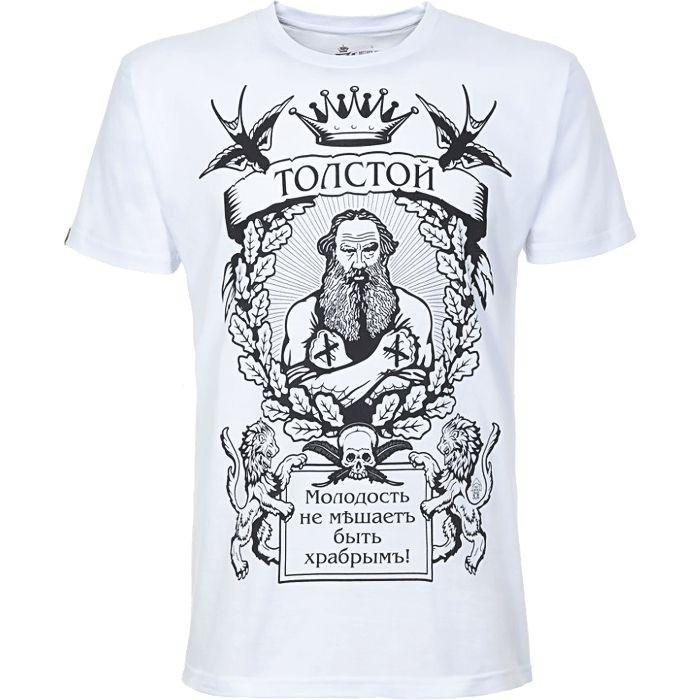 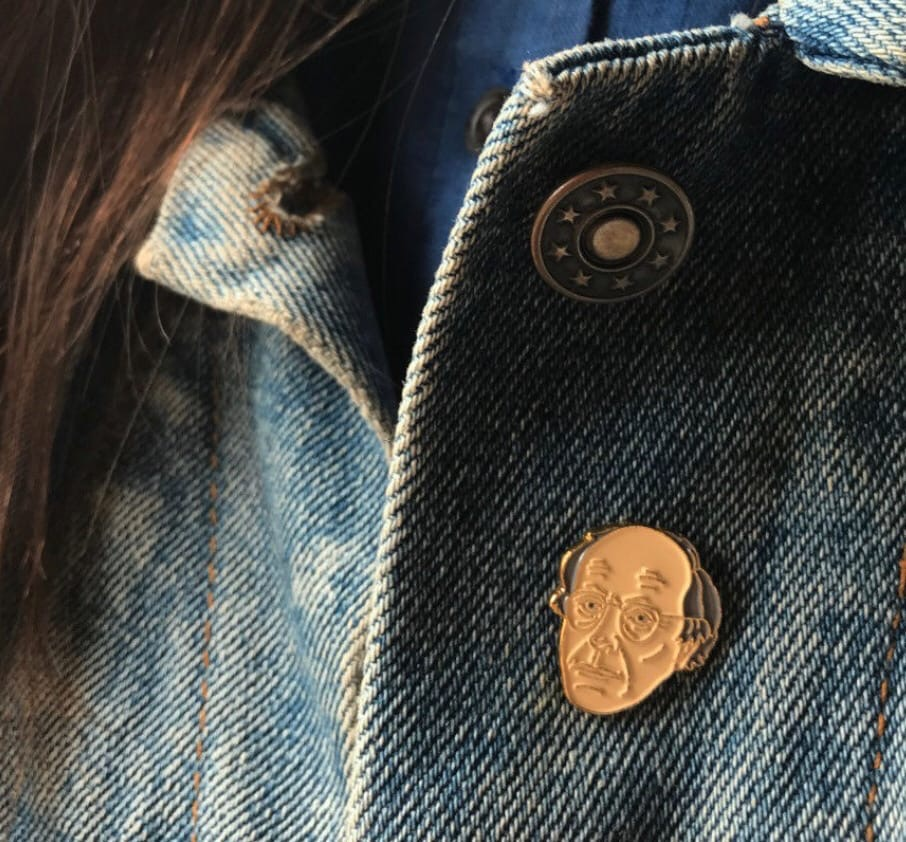 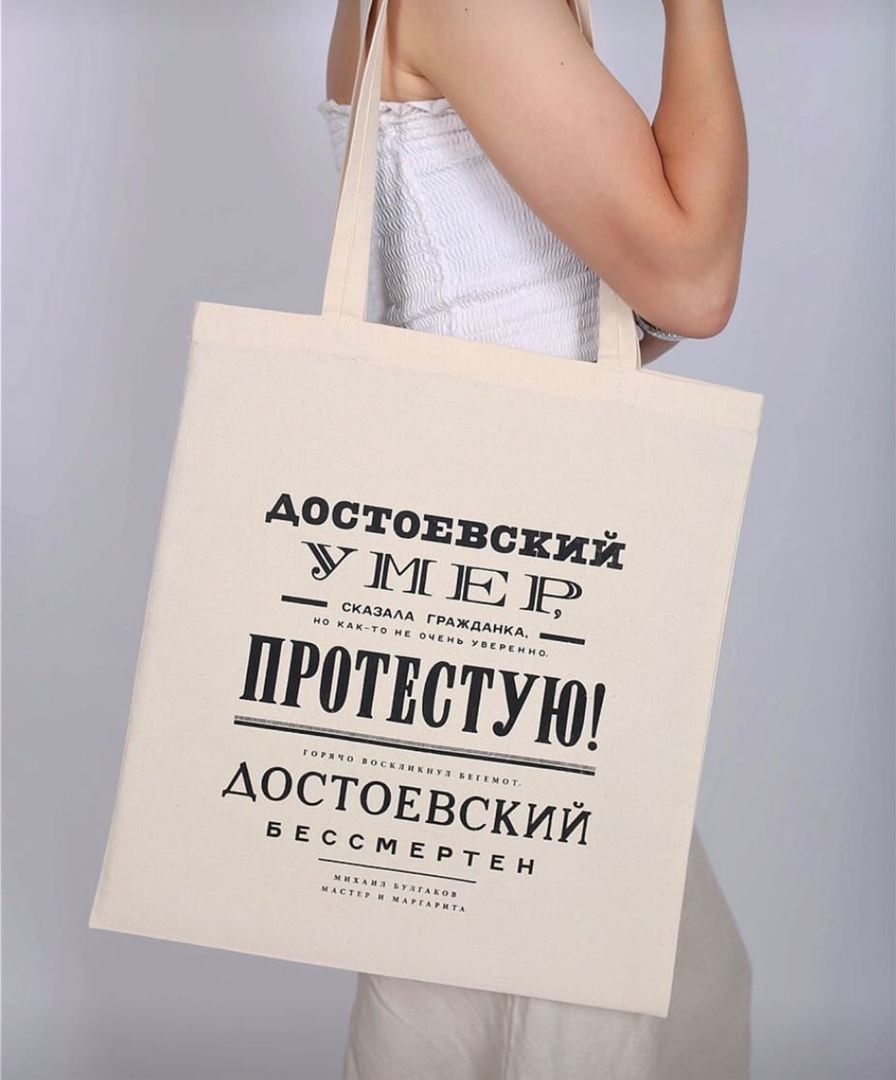 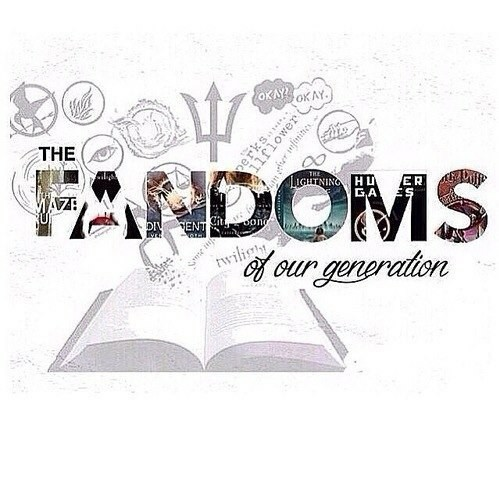 2.7.Фандомы
Фэндо́м (англ. fandom) —сообщества, участники которых объединены каким-то единым интересом или хобби — пристрастием к определённому жанру в искусстве, писателю, актёру, спортсмену и так далее.
3. Современные жанры подростковой литературы3.1. Фанфики
Фанфик — произведение, созданное поклонником книги по ее мотивам с участием главных или второстепенных действующих лиц и использованием фабулы или отдельных эпизодов произведения.
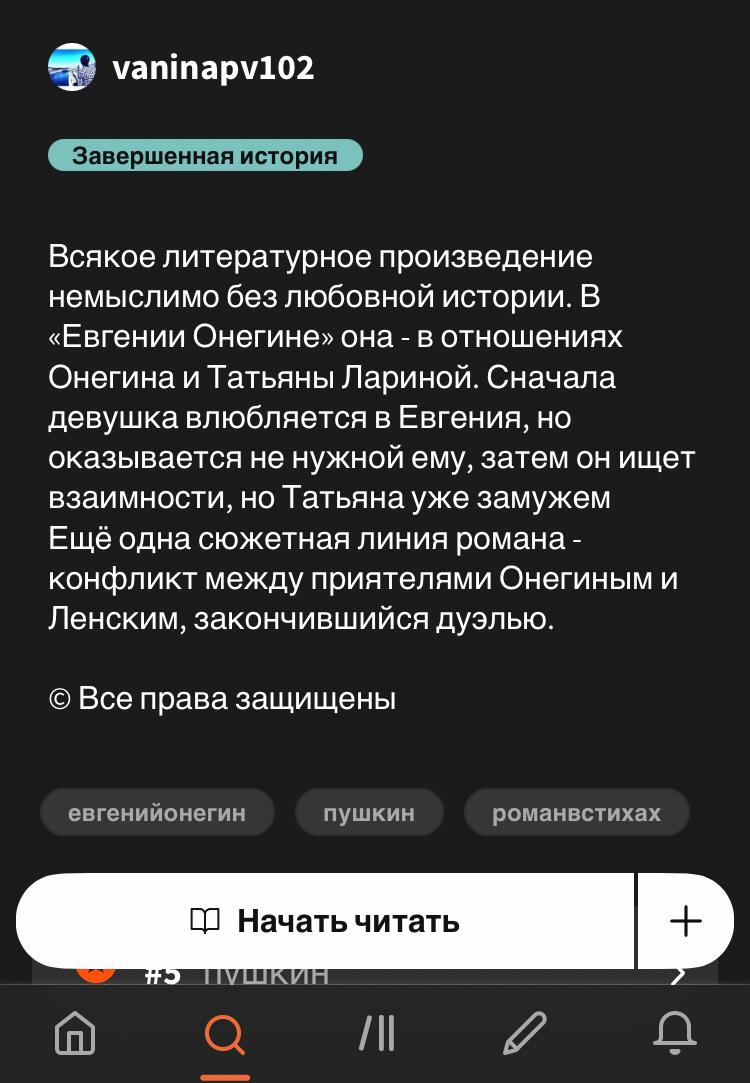 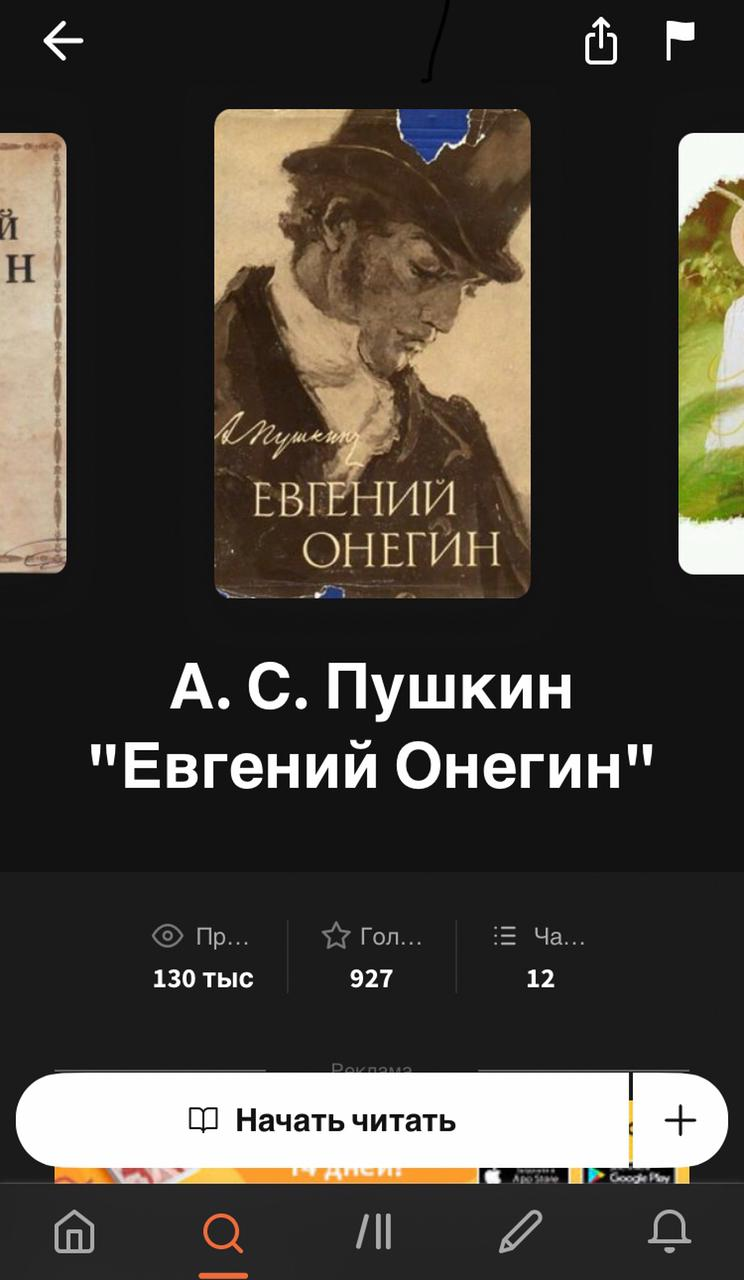 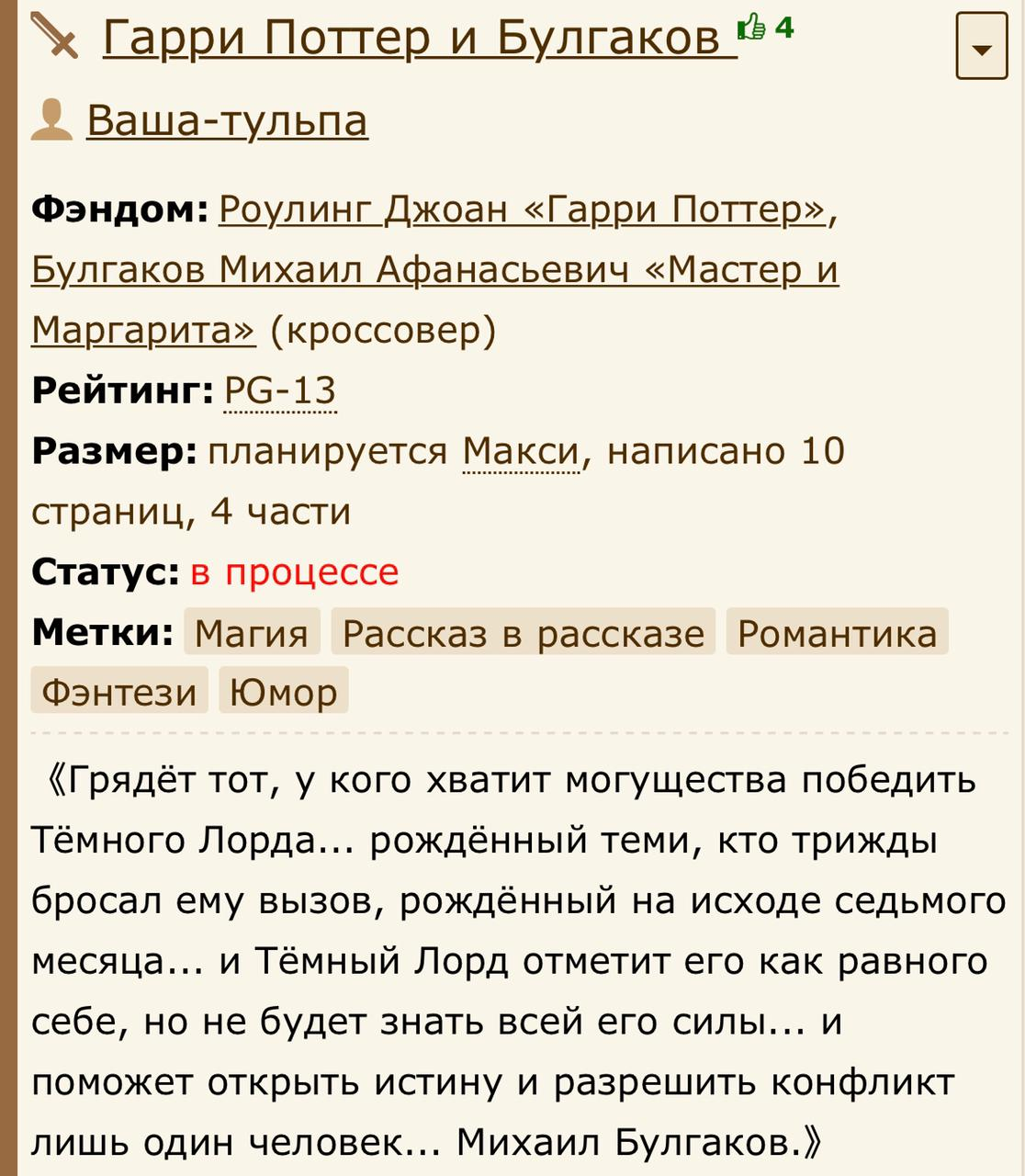 3.2. Подростковая литератураYoung  Adult
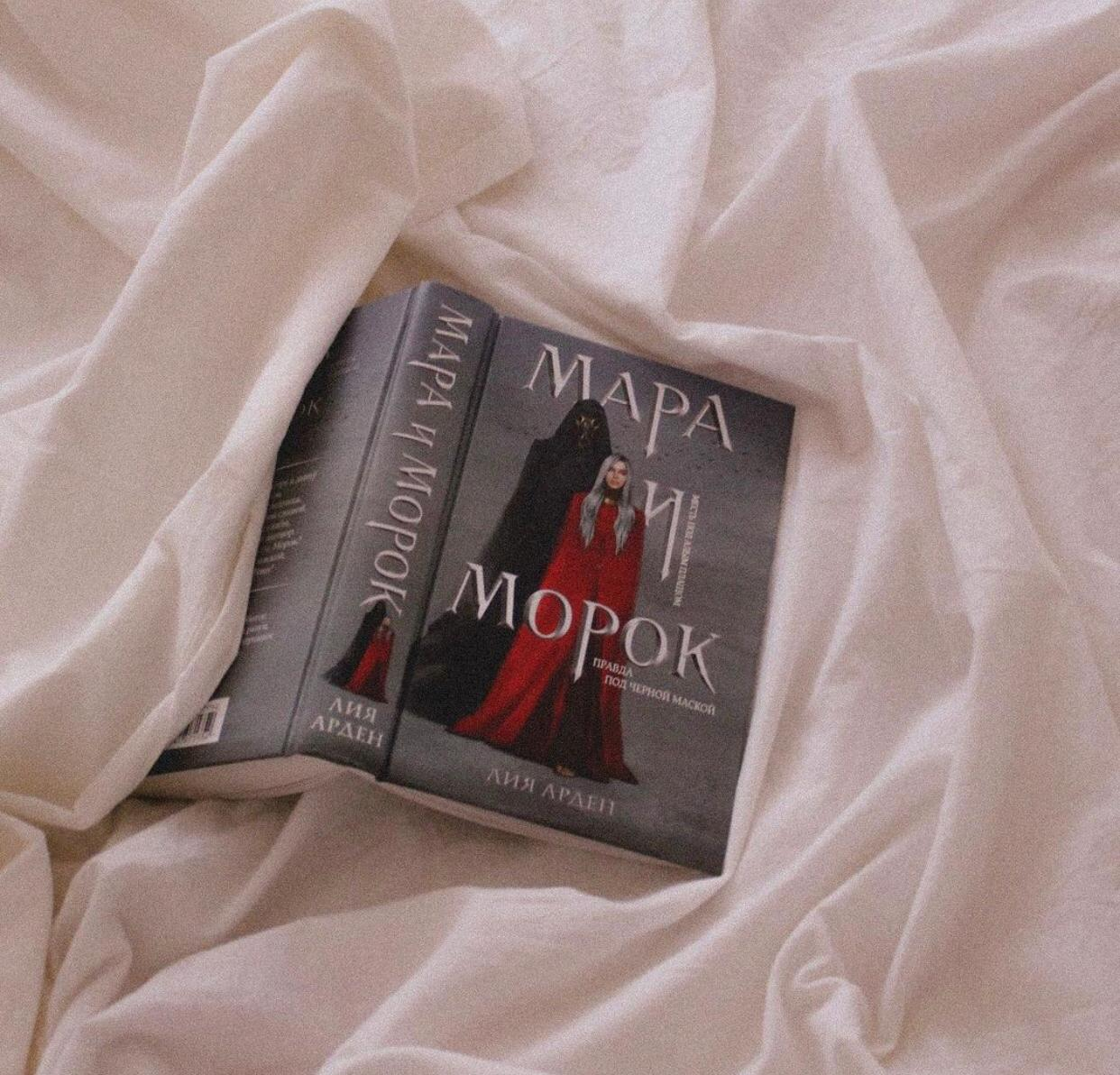 Направление художественной литературы, ориентированное на молодежную аудиторию от подростков до 20-летних.
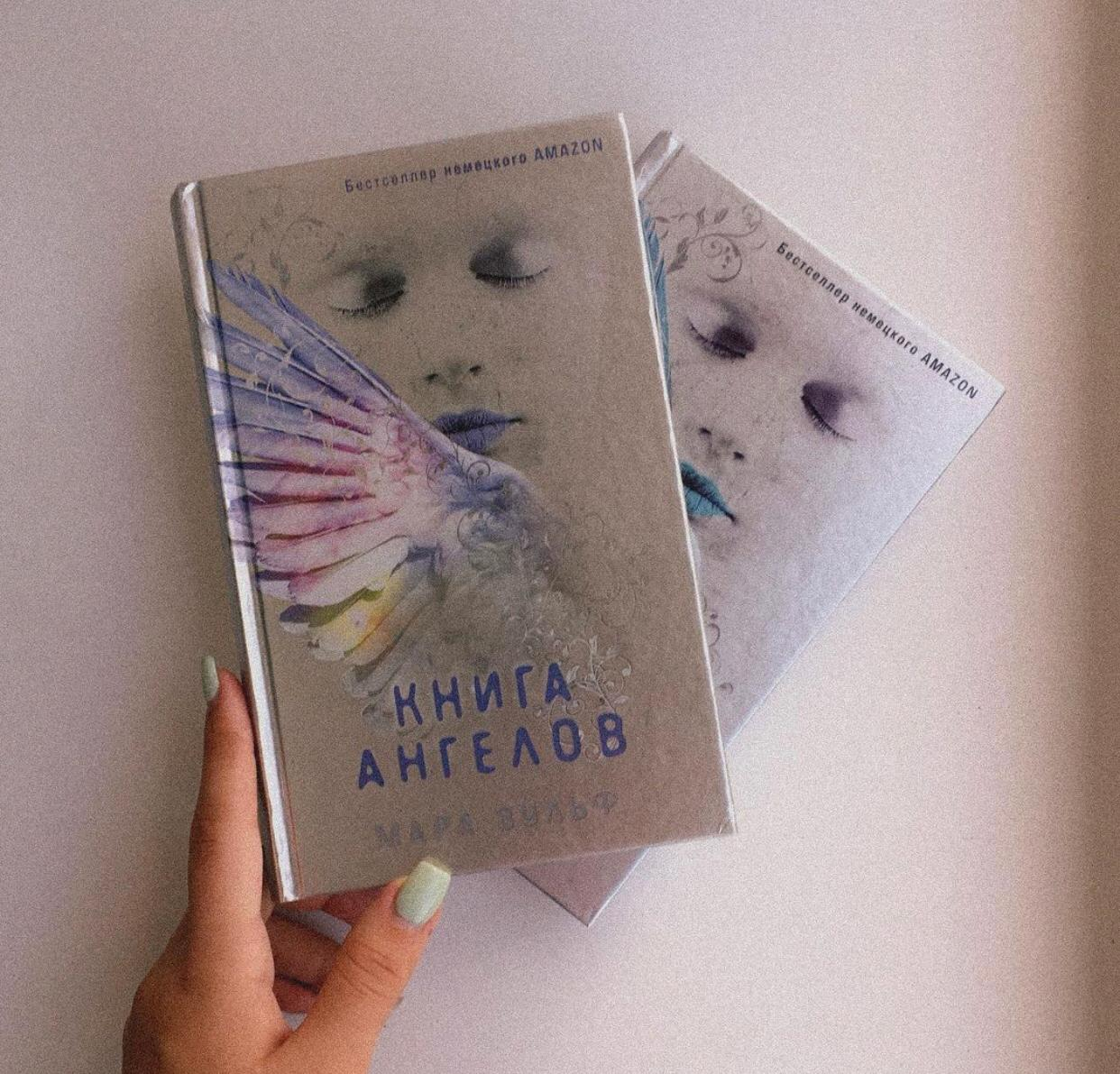 3.3. Манга
Это японские комиксы со своей уникальной манерой рисования и сюжетами, превратившиеся в самостоятельную культуру.
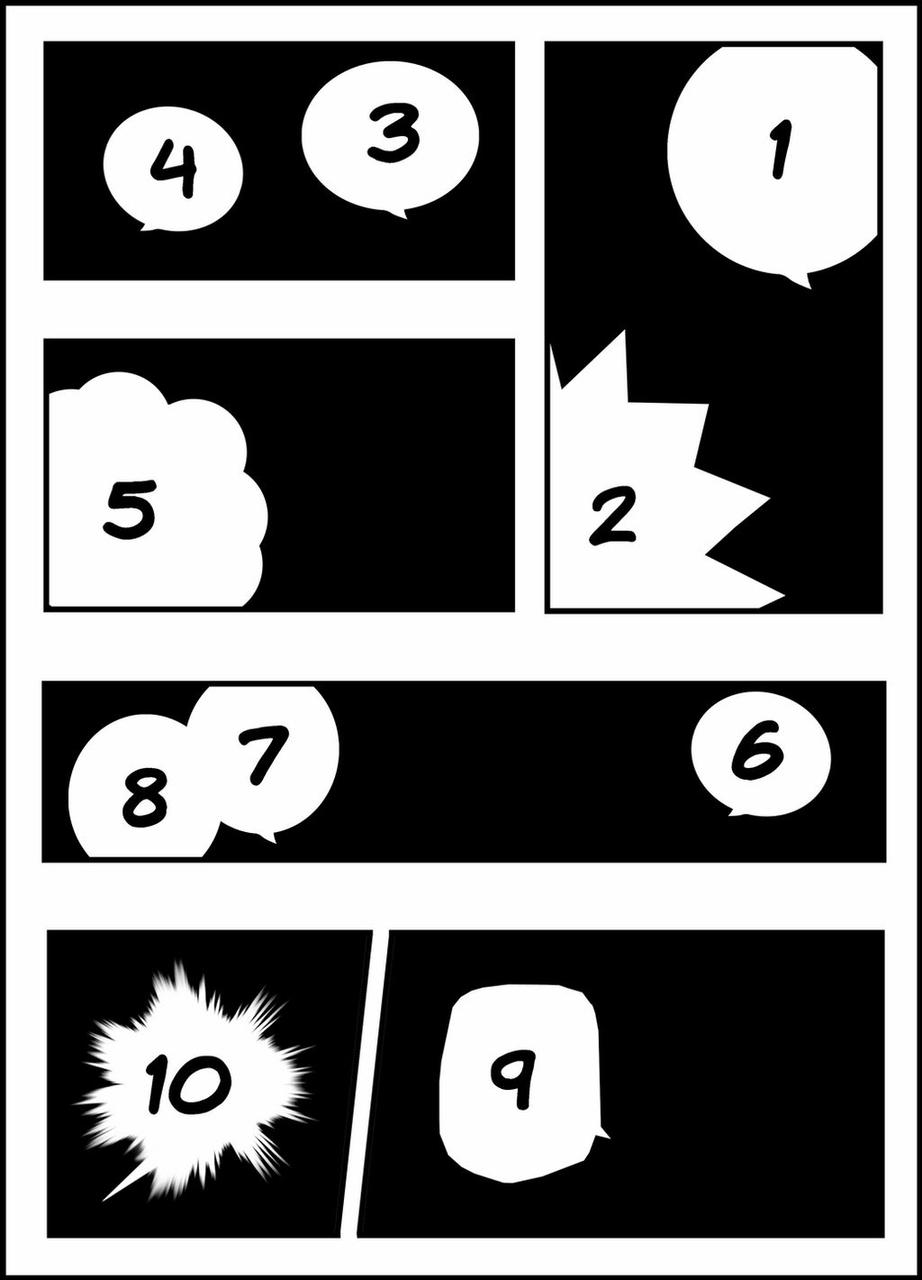 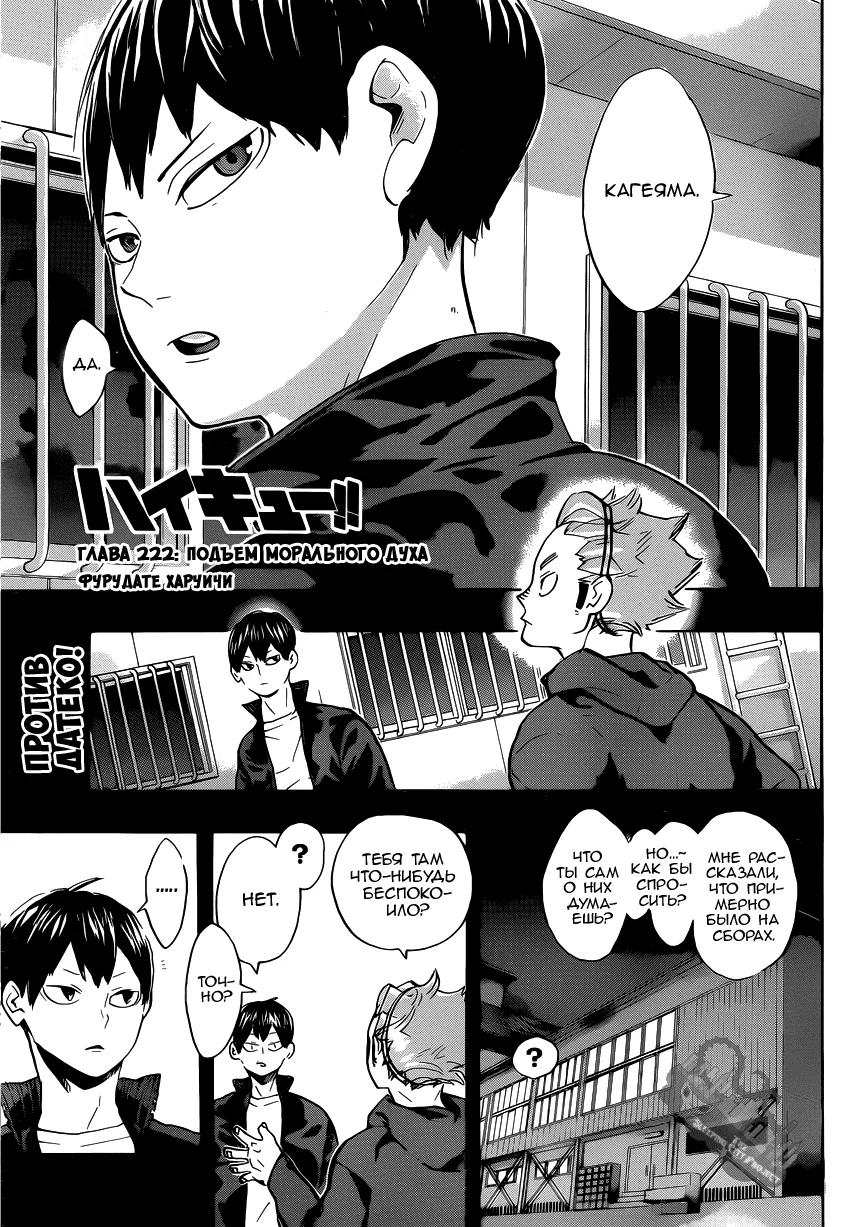 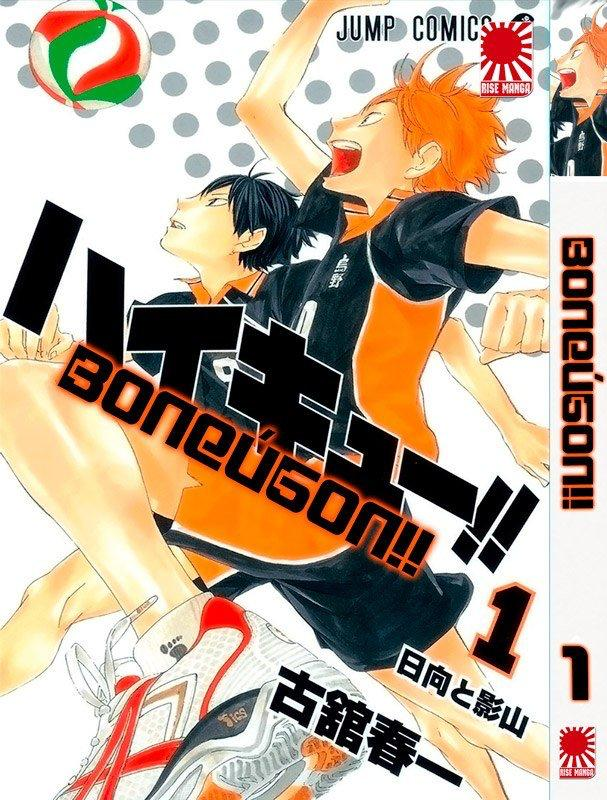 Вывод
В современном мире огромные возможности для пропаганды чтения среди подростков